শুদ্ধসুরে জাতীয় সংগীত প্রতিযোগিতা-২০২০
ছাতক সরকারি বহুমুখী মডেল উচ্চ বিদ্যালয়
ছাতক, সুনামগঞ্জ।
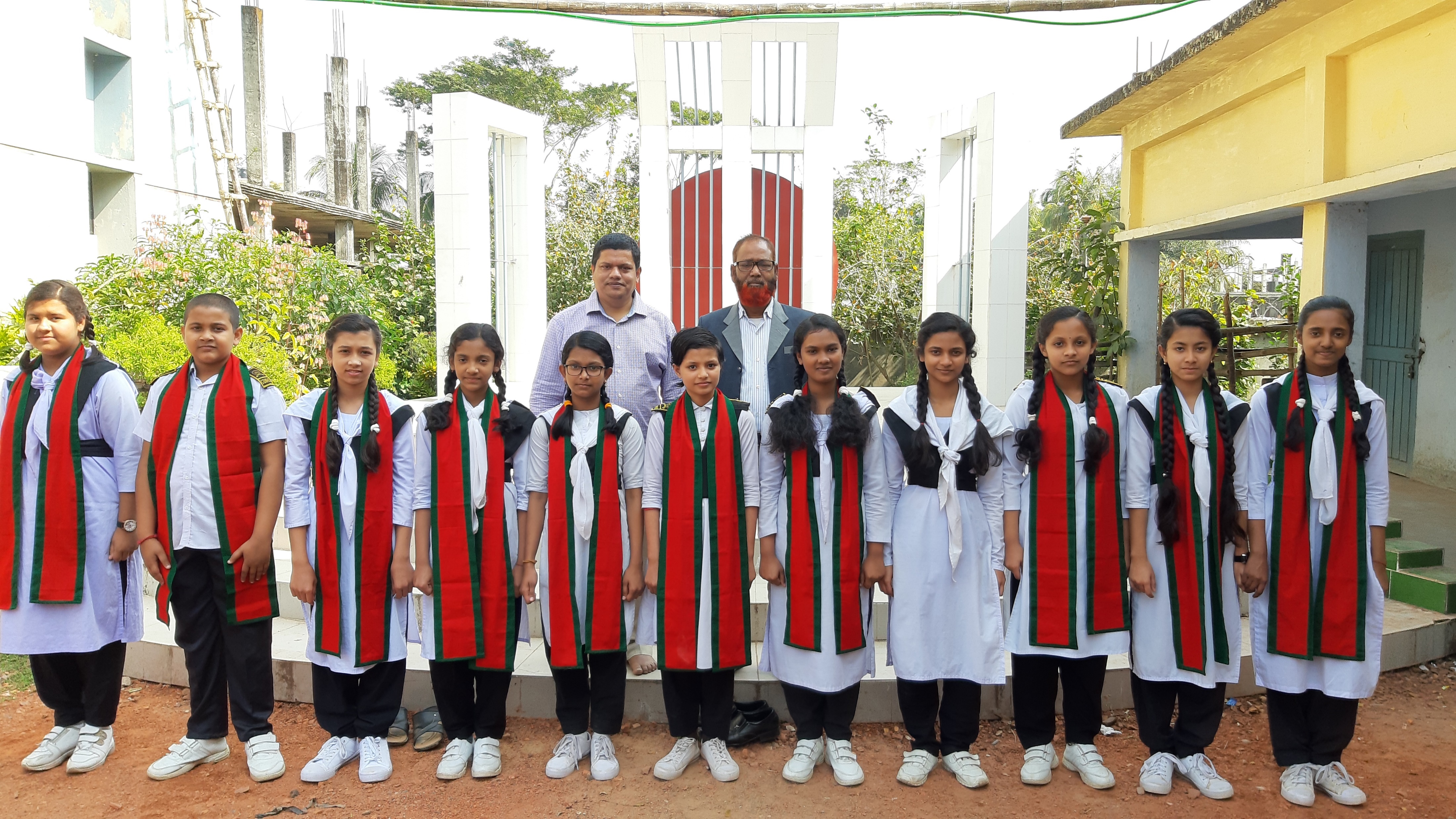 পৌরসভা পর্যায়ে প্রথম শিক্ষার্থীরা(দায়িত্বপ্রাপ্ত শিক্ষক সহ)
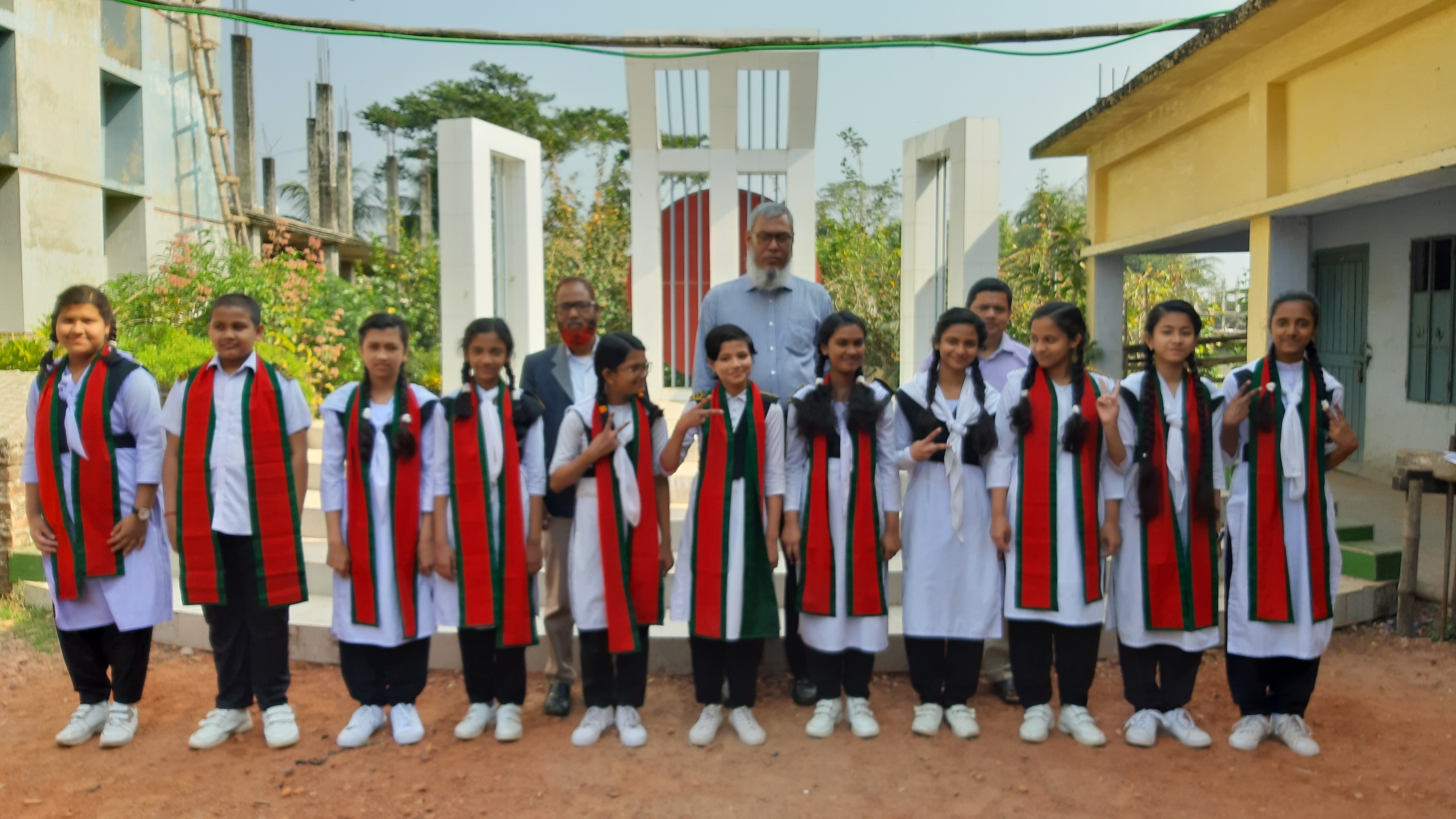 উপজেলা পর্যায়ে প্রথম শিক্ষার্থীরা(প্রধানশিক্ষক ও দায়িত্বপ্রাপ্ত শিক্ষক সহ)
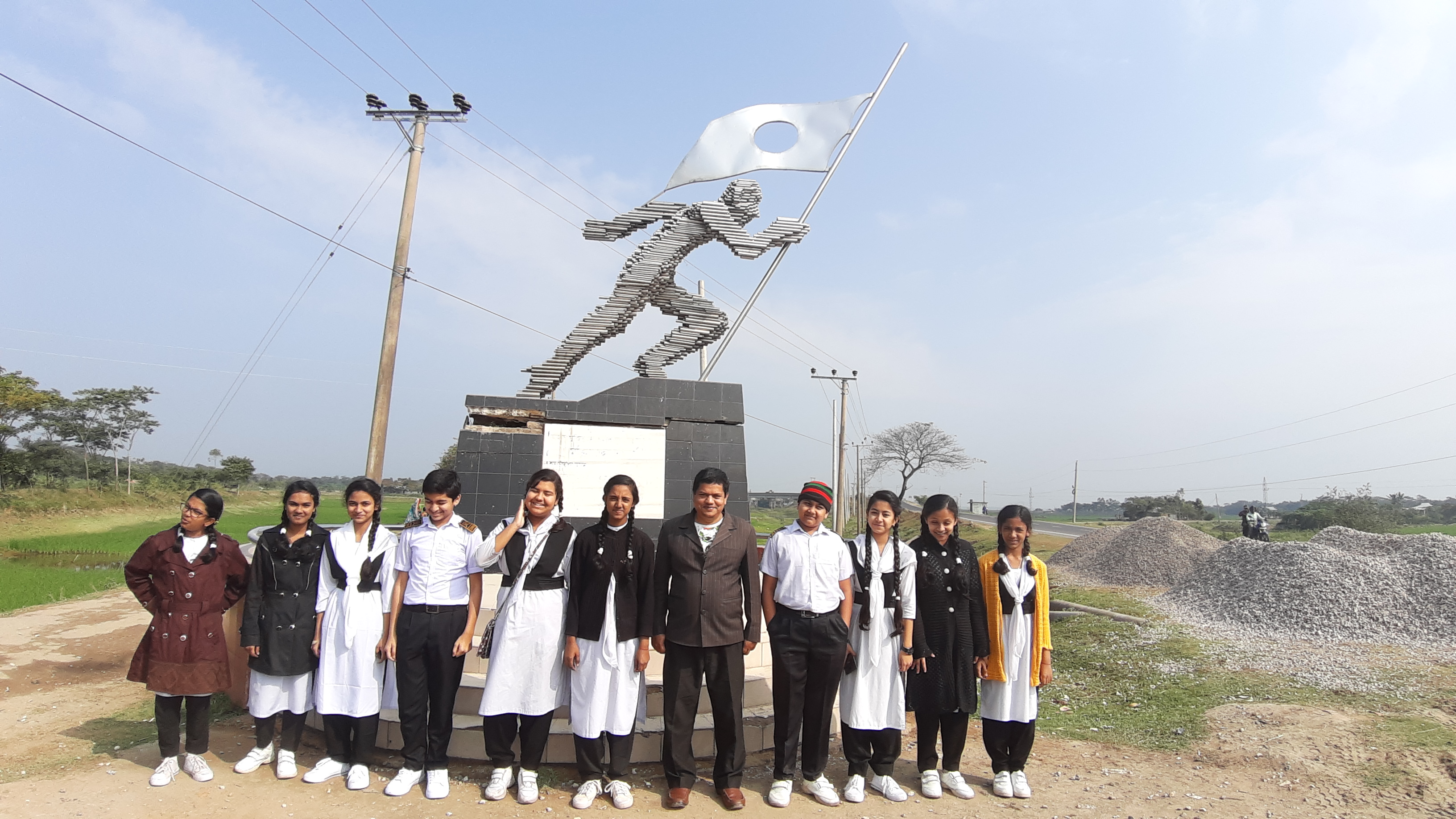 জেলা পর্যায়ে অংশগ্রহণে যাত্রাপথে শিক্ষার্থীরা(দায়িত্বপ্রাপ্ত শিক্ষক সহ)
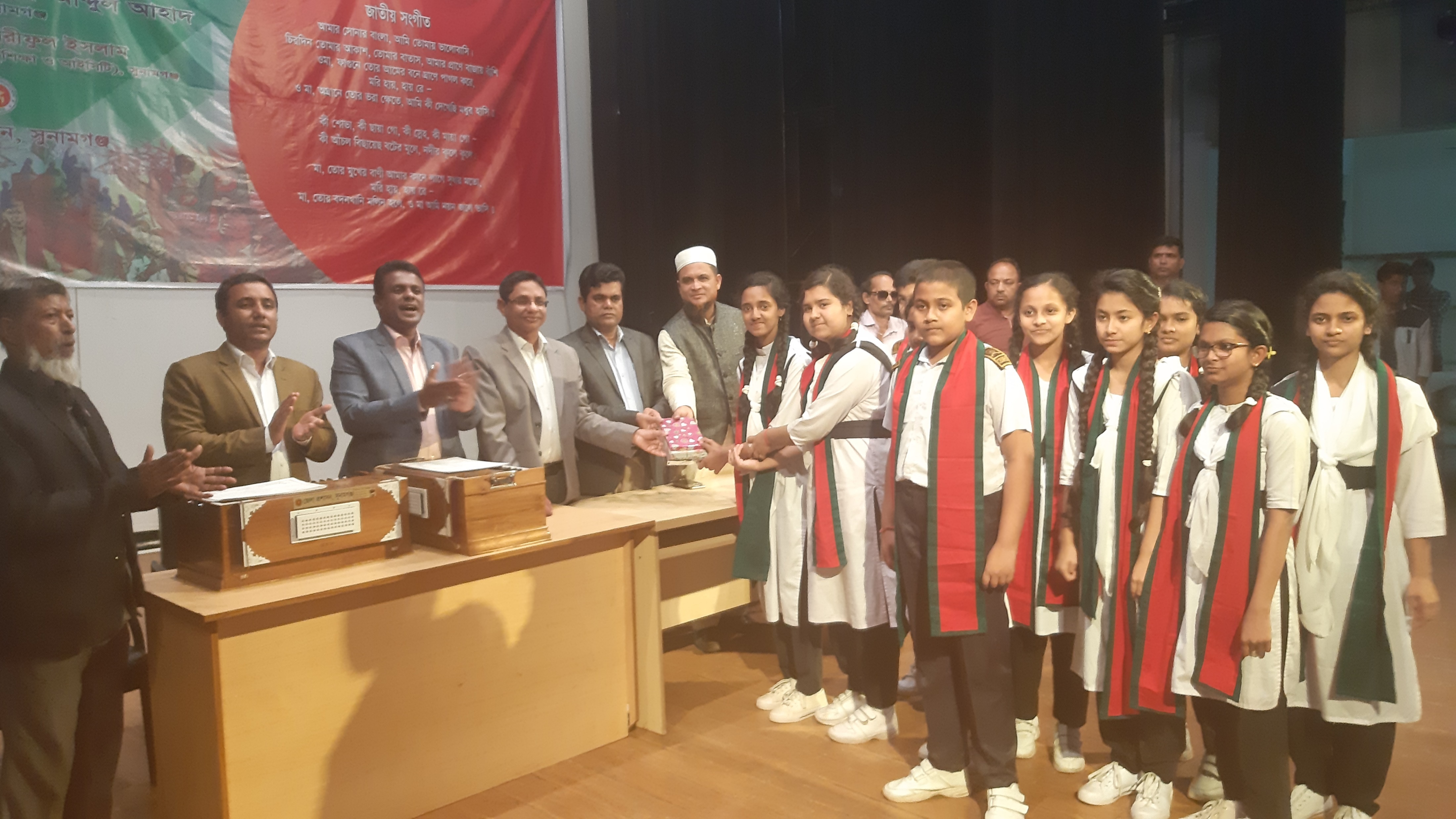 জেলা পর্যায়ে তৃতীয়, শিক্ষার্থীরা পুরস্কার গ্রহণ করছে।